MRS. FITZGERALD’S
Please email me with ANY questions. I will be available to help!
VIRTUAL SCHEDULE
ALL students complete the weekly social skills lesson,  independent reading,  catch-up work from the week, and the SEW Lesson
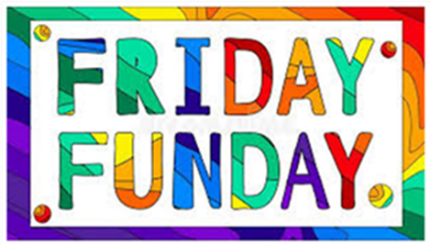